Algorithm design techniques
Algorithm Design
To now, we have examined a number of data structures and algorithms to manipulate them

	We have seen examples of efficient strategies
Divide and conquer
Binary search
Depth-first tree traversals
Merge sort
Quicksort
Greedy algorithms
Prim’s algorithm
Kruskal’s algorithm
Dijkstra’s algorithm
Algorithm Design
We will now examine a number of strategies which may be used in the design of algorithms, including:
Greedy algorithms
Divide-and-conquer algorithms
Dynamic programming
Backtracking algorithms
Stochastic algorithms

	There are other techniques not covered in this course:
Evolutionary algorithms
Combinatorial algorithms
Distributed algorithms
Gradient methods
Algorithm Design
When searching for a solution, we may be interested in two types:
Either we are looking for the optimal solution, or,
We are interested in a solution which is good enough, where good enough is defined by a set of parameters
Algorithm Design
For many of the strategies we will examine, there will be certain circumstances where the strategy can be shown to result in an optimal solution

	In other cases, the strategy may not be guaranteed to do so well
Algorithm Design
Any problem may usually be solved in multiple ways

	The simplest to implement and most difficult to run is brute force
We consider all possible solutions, and find that solution which is optimal
Algorithm Design
Brute force techniques often take too much time to run

	We may use brute-force techniques to show that solutions found through other algorithms are either optimal or close-to-optimal
Algorithm Design
With brute force, we consider all possible solutions

	Most other techniques build solutions, thus, we require the following definitions

	Definition:
A partial solution is a solution to a problem which could possibly be extended
A feasible solution is a solution which satisfies any given requirements
Algorithm Design
Thus, we would say that a brute-force search tests all feasible solutions

	Most techniques will build feasible solutions from partial solutions and thereby test only a subset of all possible feasible solutions
Algorithm Design
It may be possible in some cases to have partial solutions which are acceptable (that is, feasible) solutions to the problem

	In other cases, partial solutions may be unacceptable, and therefore we must continue until we reach a feasible solution
Algorithm Design
We will look at two problems:
the first requires an exact (optimal) solution,
the second requires only an approximately optimal solution

	In the second case, it would be desirable, but not necessary, to find the optimal solution
Example 1
For example, consider the game of Sudoku
	The rules are:
each number must appear once in each row, column, and 3 × 3 outlined square

	You are given someinitial numbers, and if theyare chosen appropriately,there is a unique solution
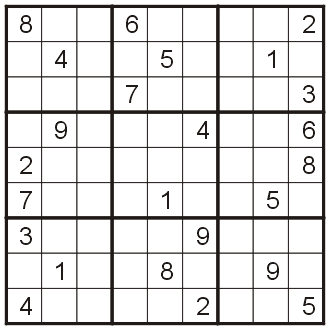 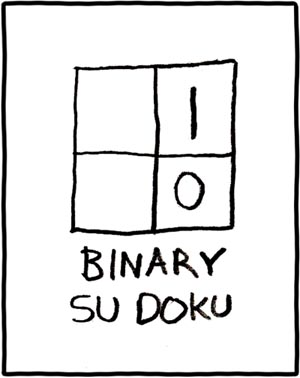 http://xkcd.com/74/
Example 1
Using brute force, we could try every possible solution, and discard those which do not satisfy the conditions






	This technique would require us to check 961 ≈  1.6×1058 possible solutions
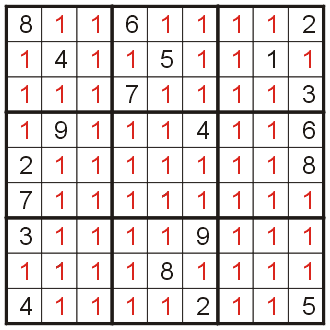 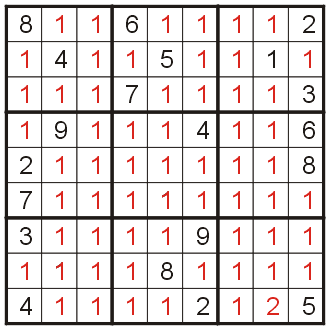 Example 2
Suppose you are a manager, and you have 26 weeks or half a year for the next product cycle

	You have n possible projects, however, the time required to complete these projects is much greater than 26 weeks

	Associated with each possible project are numerous factors:
The expected completion time
The expected increase in revenue
A probability of failure
Possible future projects which may benefit
Example 2
Stake holders include:
Team members
Marketing
Other management
The executive team

	You must now decide which projects must be chosen so as to satisfy the schedule
It must be justifiable
Example 2
In this case, it is almost impossible to come up with a optimal choice of projects, however, you are required to come up with an appropriate solution

	We will see how an appropriate choice of algorithm may lead us towards a reasonably optimal solution
Example 2
In this case, any sub-set of the n projects forms a partial solution

	A partial solution is a feasible solution if the sum of the expected completion times is less than six months
Example 3
Another case we will look at is interval scheduling:
Given n processes, all of which must be run at specific times, maximize the number of processes that are run



	This has a reasonably simple solution that we will see next topic
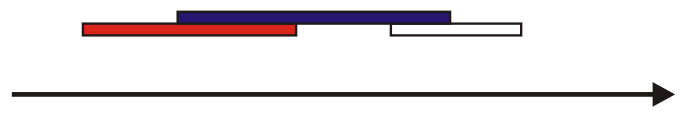 Example 3
However, if you modify the problem:
Given n processes, all of which must be run at specific times and where each is given a specific weight, maximize the total weight of the processes that are run



	This has a more complex solution that we will see in the next week
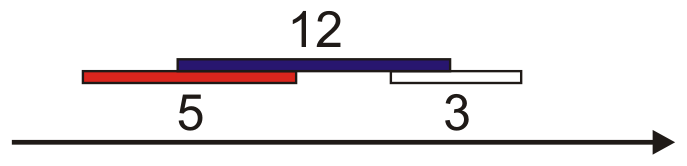 Algorithm Design
Thus, over the next few lectures, we will look at a number of algorithm design techniques which may, in some circumstances provide either optimal or near-optimal solutions
References
Wikipedia, http://en.wikipedia.org/wiki/Algorithm_design

	These slides are provided for the ECE 250 Algorithms and Data Structures course.  The material in it reflects Douglas W. Harder’s best judgment in light of the information available to him at the time of preparation.  Any reliance on these course slides by any party for any other purpose are the responsibility of such parties.  Douglas W. Harder accepts no responsibility for damages, if any, suffered by any party as a result of decisions made or actions based on these course slides for any other purpose than that for which it was intended.